Зимушка-зима!
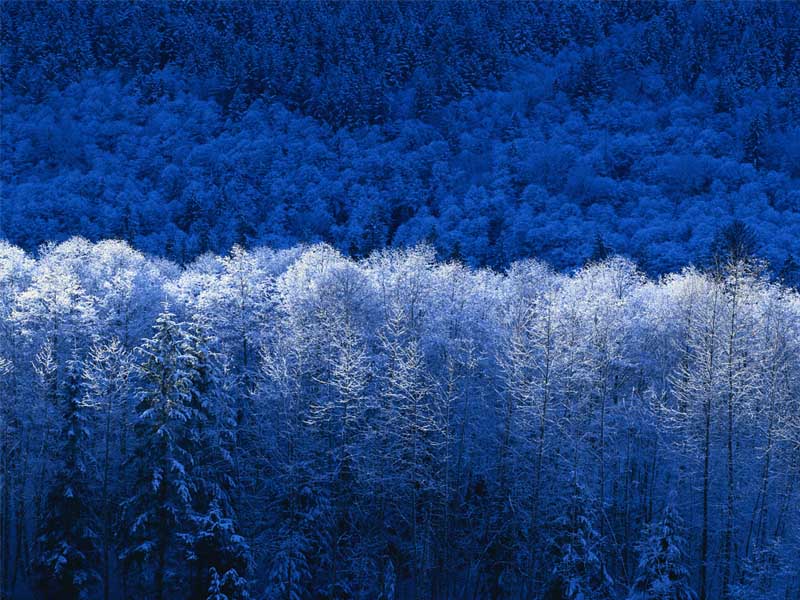 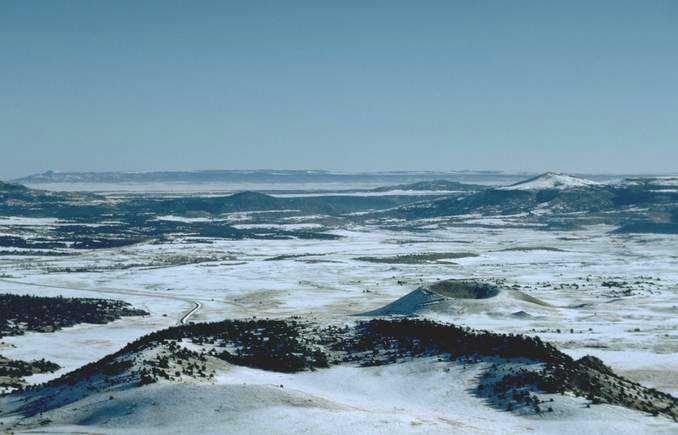 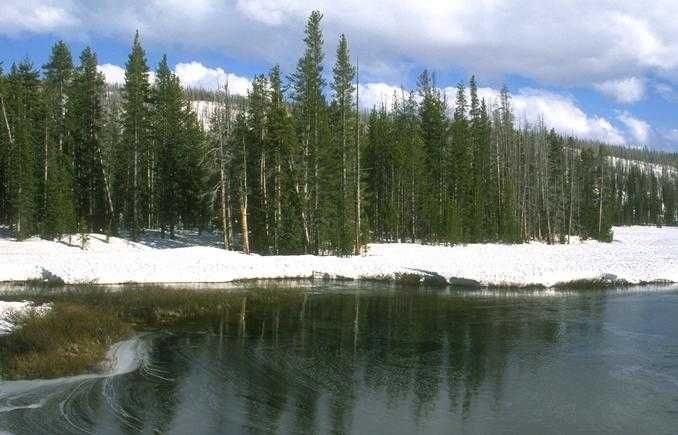 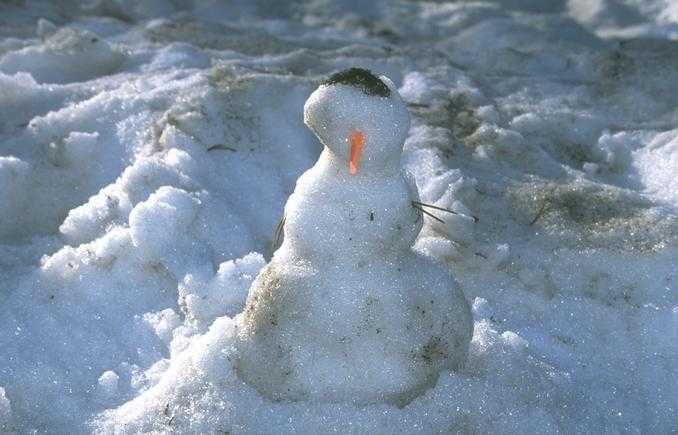 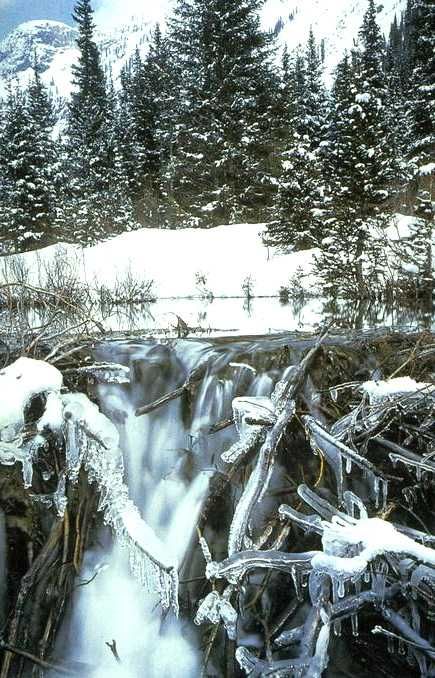 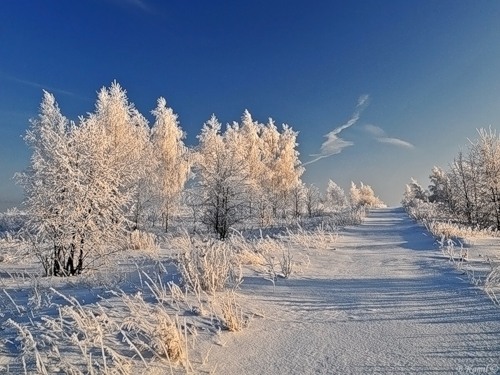 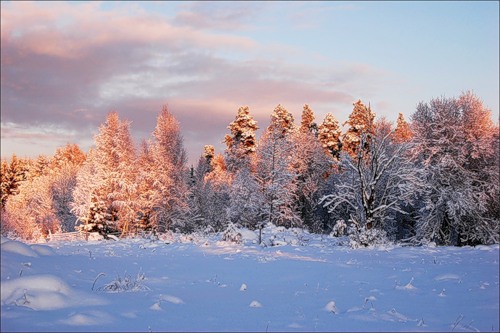